Lecture Topic 1
Introduction to Acoustics
Why?
Topic 1 is meant to give the necessary context in order to begin understanding and modeling acoustic systems
What are we learning?
01
02
Introduction
Some history
What is acoustics?
A little background for context
03
04
Terminology
Propagation
Important quantities and how to use them
Conceptual overview of the propagation of sound
“It is audition and not vision that is the most relevant social sense of human beings.  The auditory system is their most prominent communication organ, particularly in speech communication. Take as proof that it is much easier to educate blind people than deaf ones.”
—Ning Xiang and Jens Blaubert
Why study acoustics?
Arguably the most important human sense:
Hearing is compulsory; you can't close your ears
The field of hearing extends 360°
Can hear around optical barriers
For something so fundamental to our lives, we ought to try and understand it!
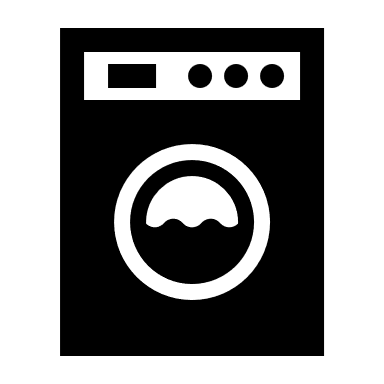 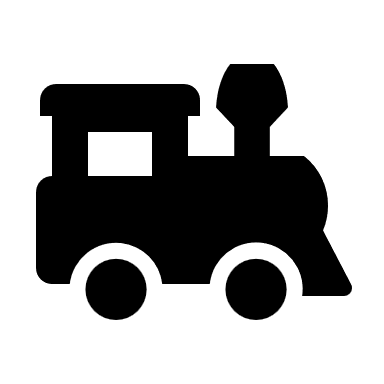 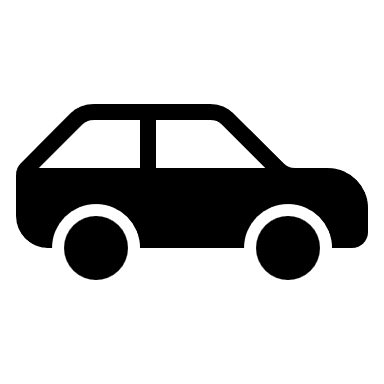 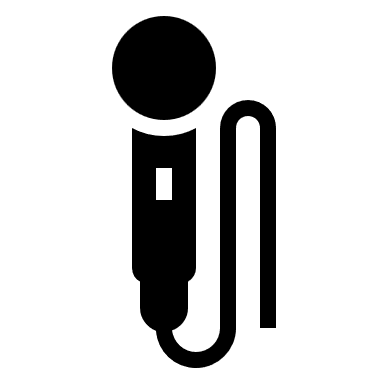 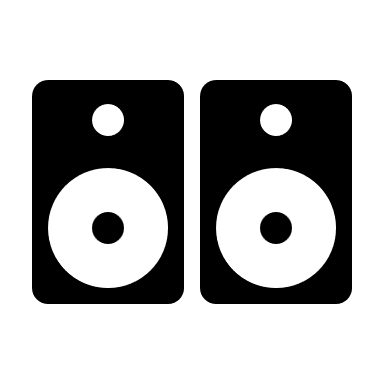 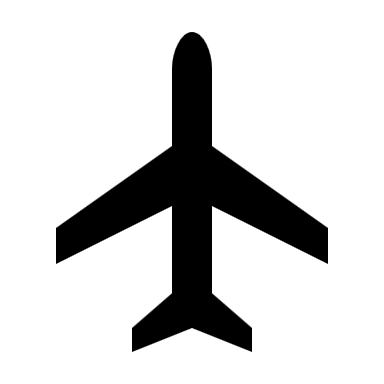 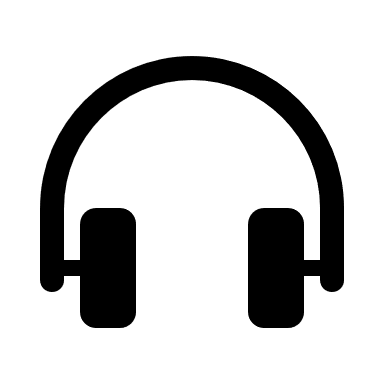 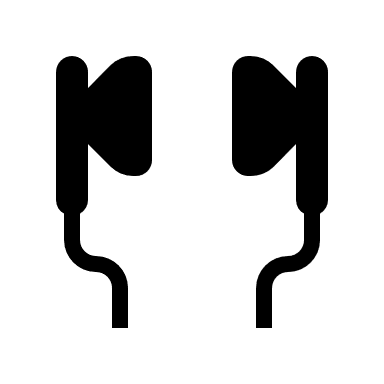 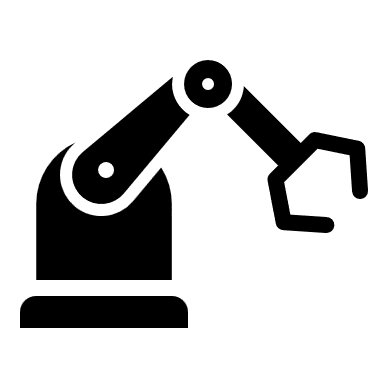 Why might it be important to study acoustics?What do you want to know from this course?
01
Introduction
What is acoustics?
Three Important Terms
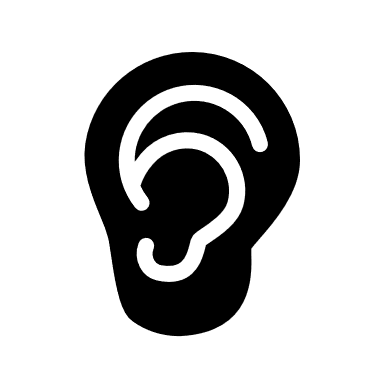 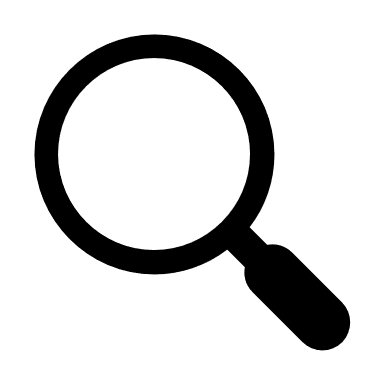 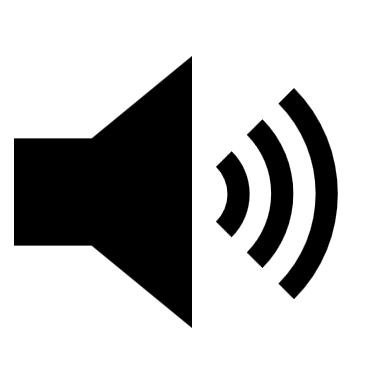 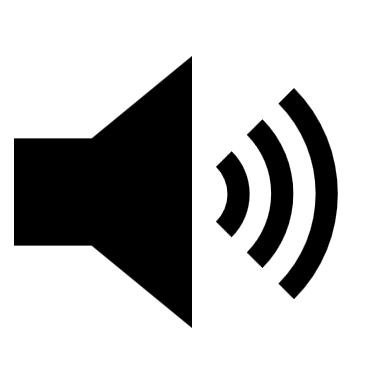 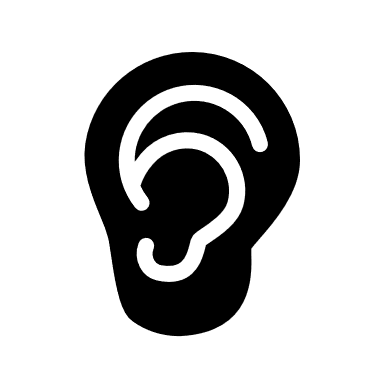 Sound
Acoustics
Auditory Event
Mechanic vibration caused by a disturbance in an elastic medium
An event that exists as heard, only becoming actual after the act of hearing
The study and science of sound and its accompanying 
auditory events
Acoustics
Formally, acoustics is the study of the generation, transmission, and reception of energy as vibrational waves in matter

When molecules of a fluid or solid are displaced, an internal elastic restoring force arises.
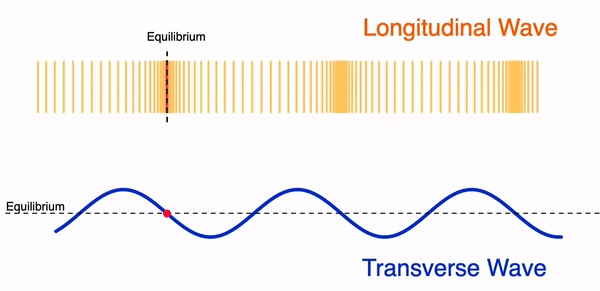 Essential concept which governs all vibrating systems
[Speaker Notes: NEED GIF Citation]
Sound
Sound Waves
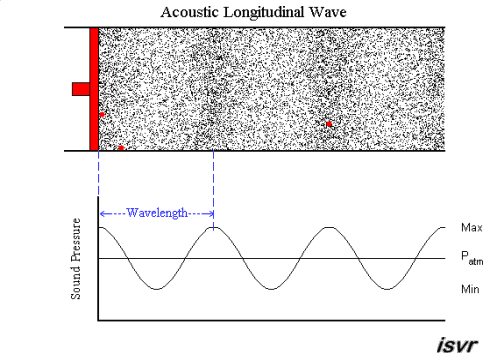 Needs an elastic medium to propagate
Particles oscillate about an equilibrium position
What happens when there's no medium?
Propagation
Sound is a pressure wave
Sound propagates in all directions
We will describe more properties in depth in further sections
[Speaker Notes: NEED GIF CITATION]
Common Sources of Sound
Explosion
Vibration
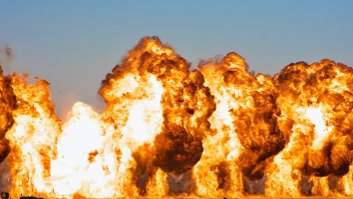 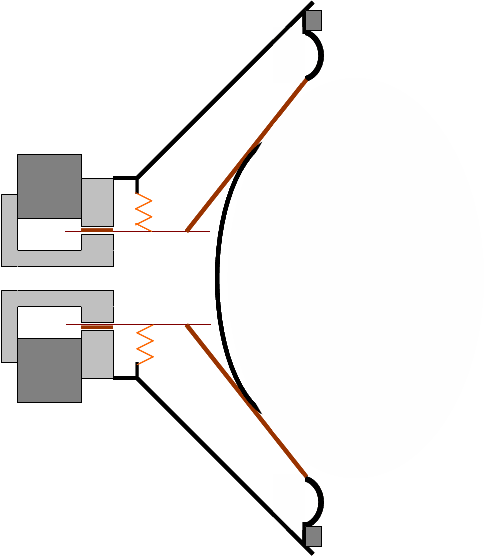 Vibrating Bodies – focus of this course
Shockwaves and nonlinear acoustics
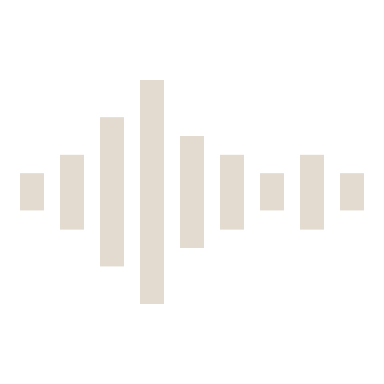 Air Stream
Thermal
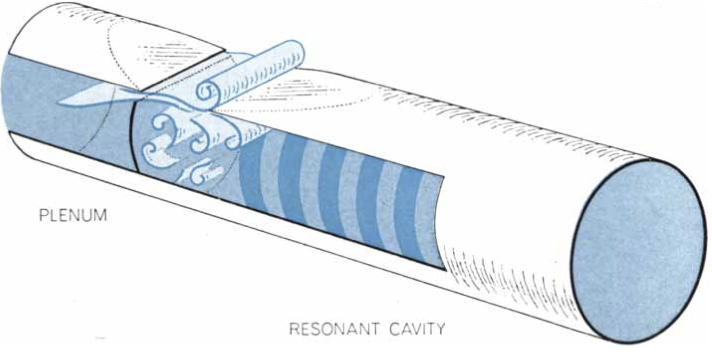 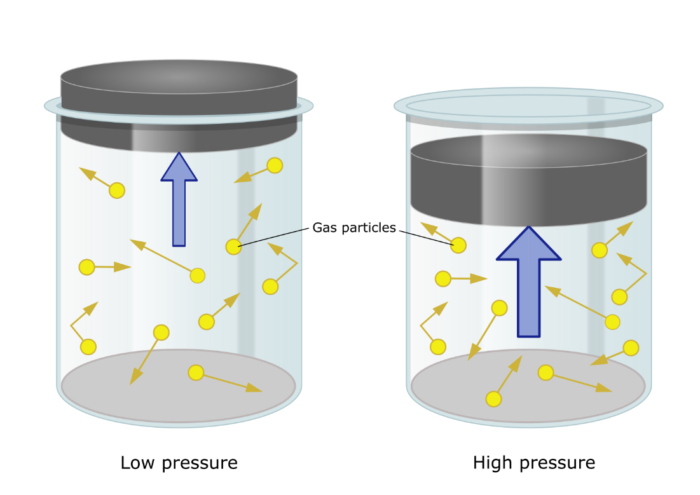 Air across a bottle top or whistle
pressure variation from temperature change
[Speaker Notes: CITATIONS]
02
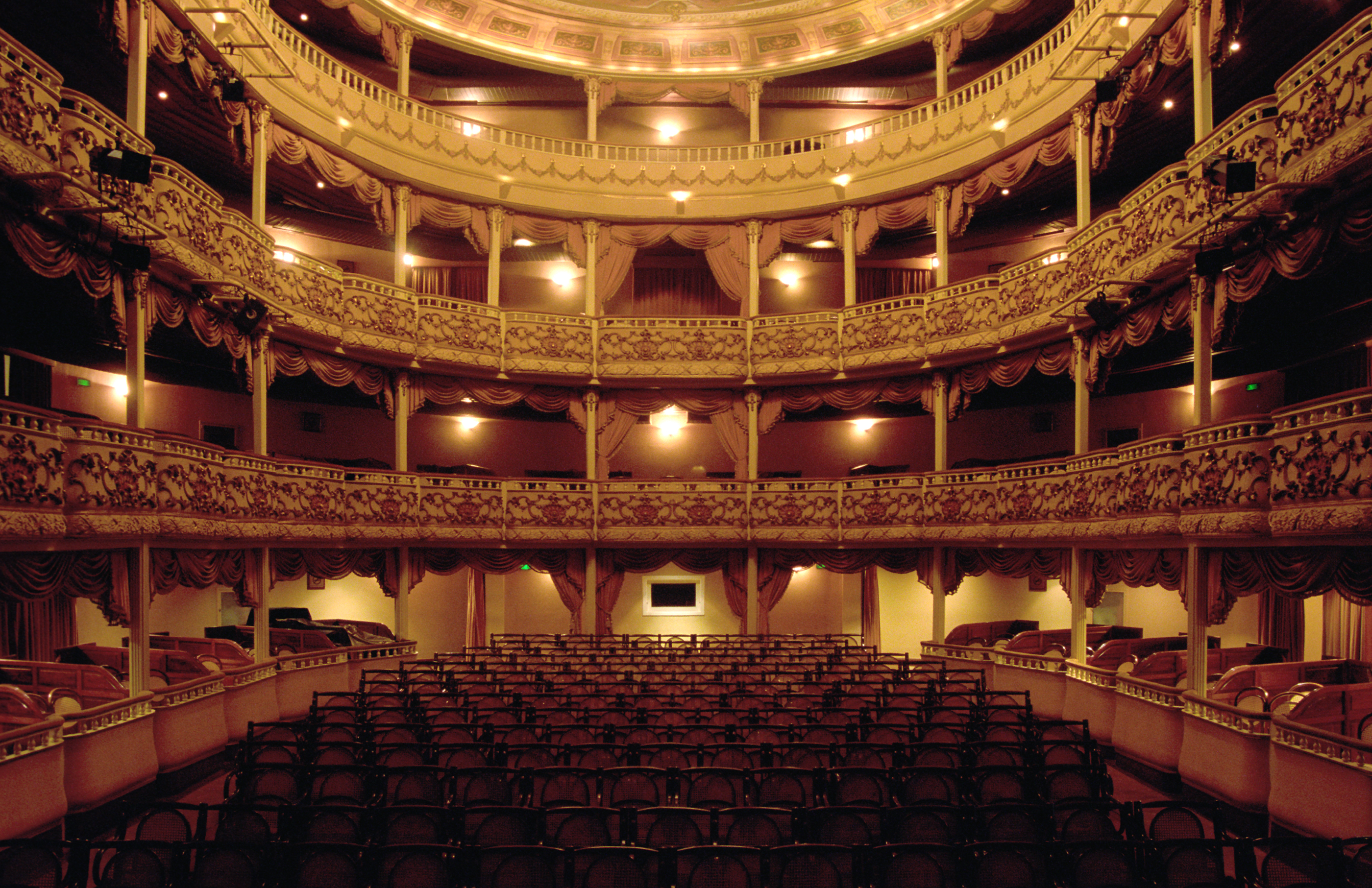 A Little History
Where did acoustics come from?
[Speaker Notes: Image is stock photo of a theatre]
History of Acoustics
500 BC
1910
1842
von Lieben and de Forest invent the vacuum tube triode allowing for amplification of weak signals
Pythagoras find the relationship between string length and pitch
Chladni Introduced acoustics as a separate branch of physics
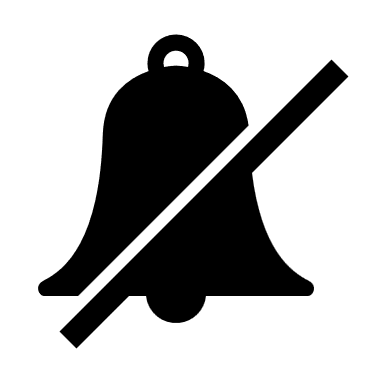 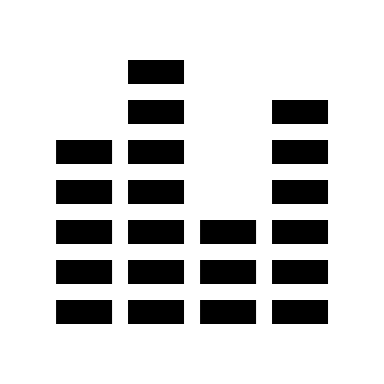 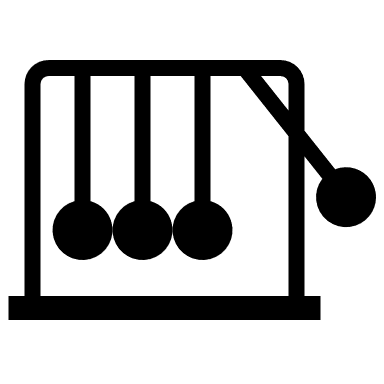 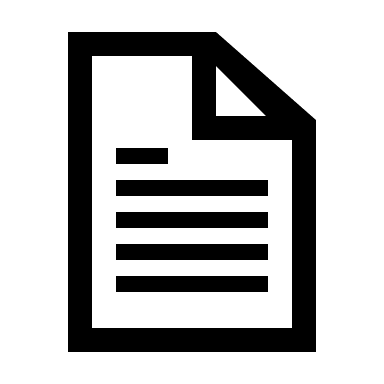 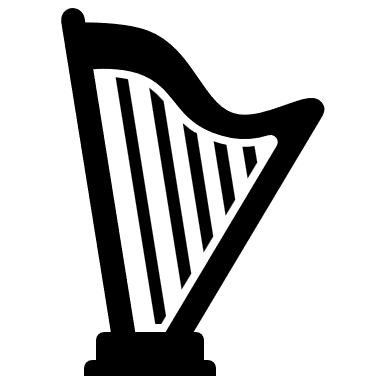 1643
1896
Acoustics had now matured and Rayleigh writes a full text on acoustics
Toricelli demonstrated that sound cannot propagate in a vacuum
Notable Inventions
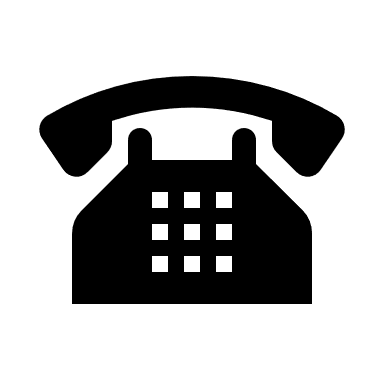 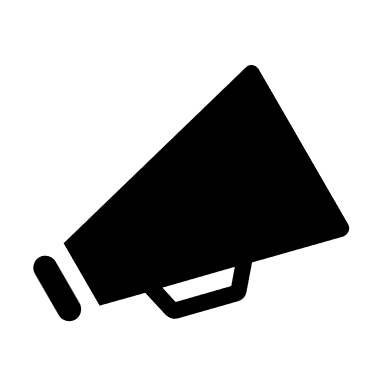 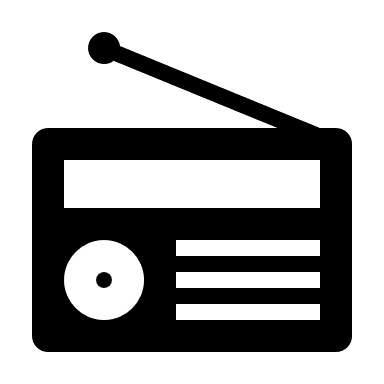 Telephone
Radio
PA Loudspeakers
1867
1920
1920s
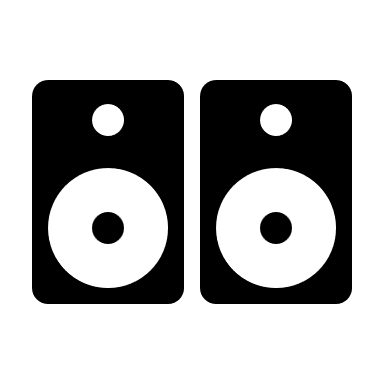 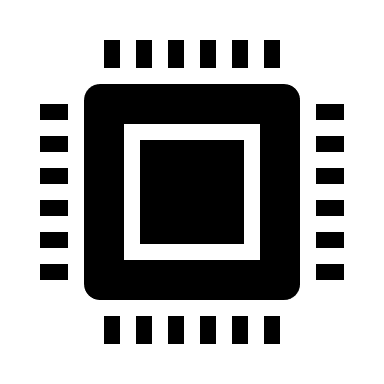 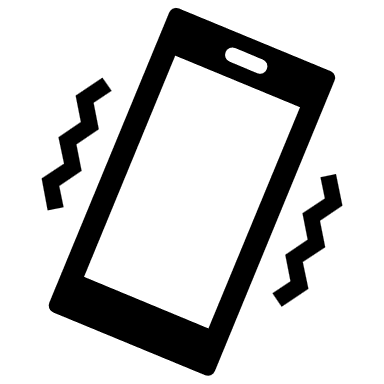 Smartphones
Consumer Audio
DSP
1930s
1990s
1970s
So many applications!
Mechanical Engineering
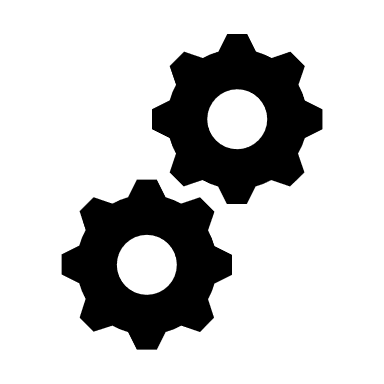 Vibroacoustics, Noise Control, Architectural, Seismology, Underwater Acoustics
Electrical Engineering
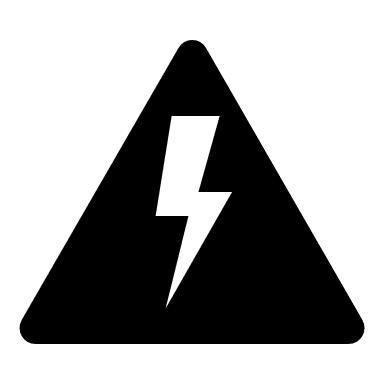 Acoustics
Signal Processing, Amplifier Design, Bio-Sensing, Sound Reproduction, Sound Recording
Psychoacoustics
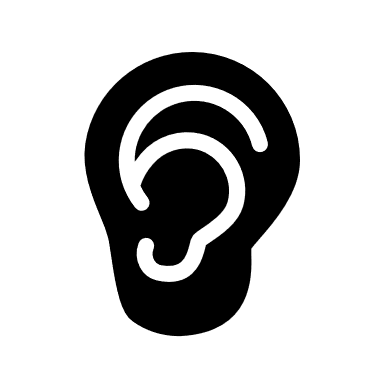 Human Perception of sound; Loudness, Sharpness, Tonality, Roughness, Pitch
Terminology
03
The vocabulary to describe acoustics
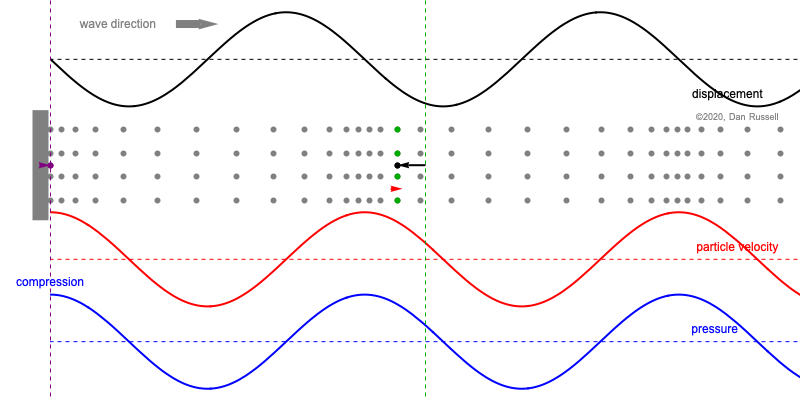 [Speaker Notes: https://www.acs.psu.edu/drussell/Demos/phase-p-u-sine/phase-p-u-sine.html]
Measurable aspects of sound
Let us first consider what measurements might be made on a medium

Let’s take a gas at rest for example, what can be said about:
Particle movement?
Pressure?
Density?
Measurable aspects of sound
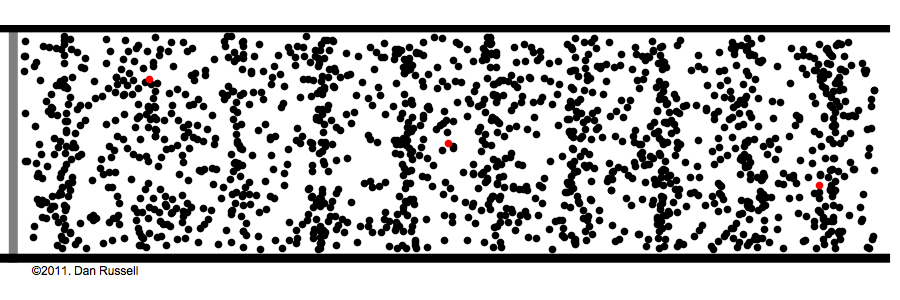 When a sound wave propogates through that medium what can be said about:
Particle position?
Particle velocity/acceleration?
Pressure?
Temperature?
Density?
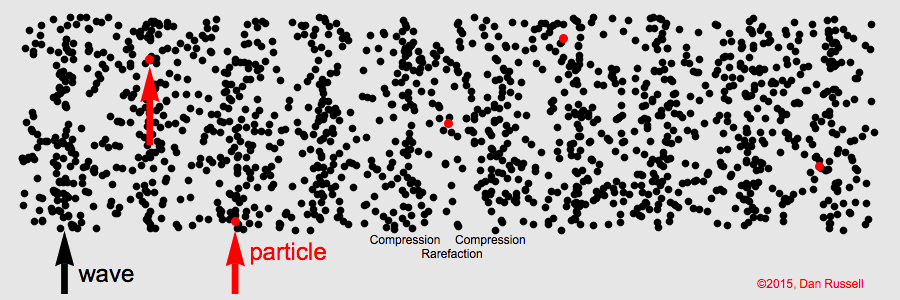 [Speaker Notes: GIF CITATION]
Properties on Waves
Wavelength(λ)
λ (meters)
x
Amplitude (A)
+A
Frequency (ν)
t
-A
Period (T)
T (seconds)
Displacement (x)
Properties of a Waves
Frequency (ν)
The number of complete cycles in each amount of time
Period (T)
The amount of time taken to complete one full cycle
Wavelength(λ)
The linear distance between two wavefronts
Amplitude (A)
The maximum displacement from equilibrium position
Amplitude represented as pressure
λ (meters)
Longitudinal – sound in air
Relevant Terminology
Particle Velocity
Sound Pressure
Frequency Band
Alternating pressure caused by particle oscillation;


Newton/Meter2 = Pascal [N/m2 = Pa]
Alternating velocity of an oscillating particle/element;


Meter/Second [m/s]
Interval in the frequency domain, usually defined by an upper and lower frequency;

Hertz [Hz]
Relevant Terminology
Acoustic Impedance
Sound Pressure Level
Sound Intensity
the opposition a system has to the acoustic flow resulting from an acoustic pressure;

Newton * Second/Meter2 [Ns/m5]
Sound power per unit area, where area is only the area component perpendicular to propagation;

Watts/Meter2 [W/m2]
Level on a logarithmic scale of the effective sound intensity to a reference;

SPL = 10log(I/I_ref) [dB]
Numerical Context: Frequency Bands
Human hearing extends from 20 – 20kHz, here are some common examples of frequency bands
[Speaker Notes: Source: http://hyperphysics.phy-astr.gsu.edu/hbase/hframe.html​]
Let’s See for Ourselves
Spectrogram
Numerical Context: Particle Velocity
Numerical Context: Sound Pressure and SPL
Numerical Context: Sound Pressure and SPL
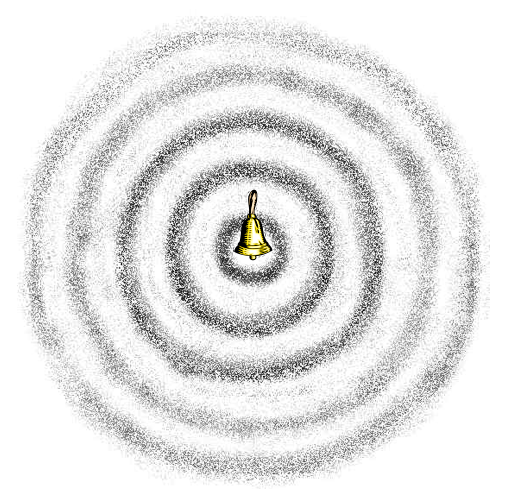 04
Sound Propagation
How does sound travel?
[Speaker Notes: https://cecm.indiana.edu/361/acoustics.html]
Review on Waves
Transverse Waves
Displacement perpendicular to the direction of propagation
Ex) Wave on a string
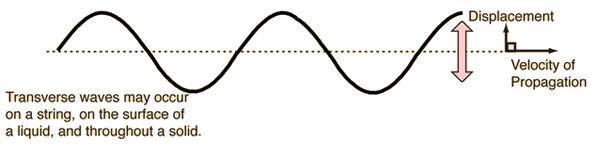 Longitudinal Waves
Displacement in the direction of propagation
Ex) Slinky or Sound in air
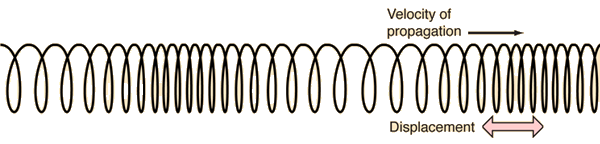 [Speaker Notes: Insert Source: Reference - Hyperphysics]
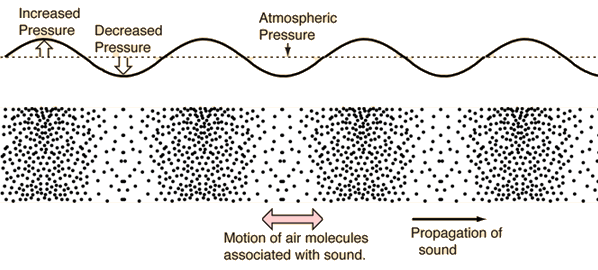 Sound waves in air
Oftentimes, transverse waves are used graphically to describe the motion of sound in air
[Speaker Notes: IMAGE CITATION]
Sound Propagation
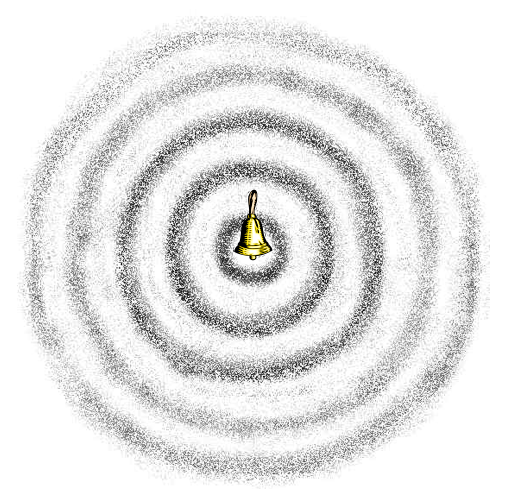 Sound propagates in all directions around the sound source

As such, sound tends to propagate spherically unless interfered with
[Speaker Notes: IMAGE CITATION]
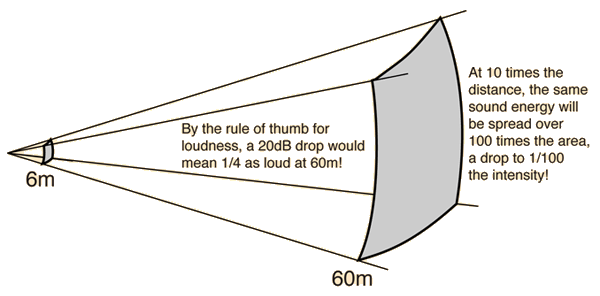 Sound Propagation in Air
Due to this spherical propagation, sound energy distributes following the inverse square law
[Speaker Notes: Source: Hyperphysics]
The Inverse Square Law
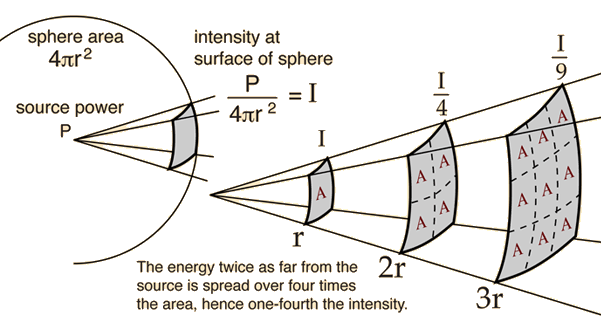 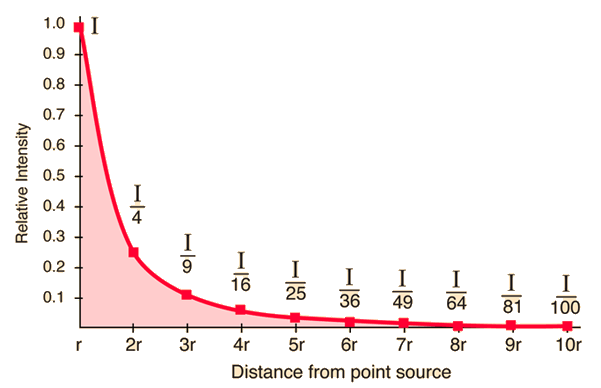 Click for simulation!
[Speaker Notes: CITATION]
Numerical Context: Sound Propagation
4m
3m
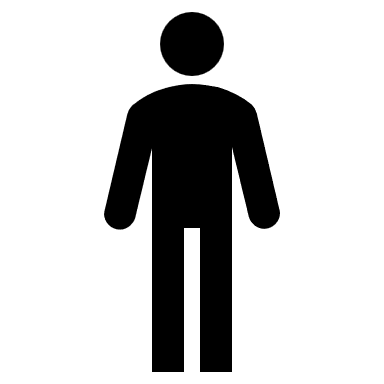 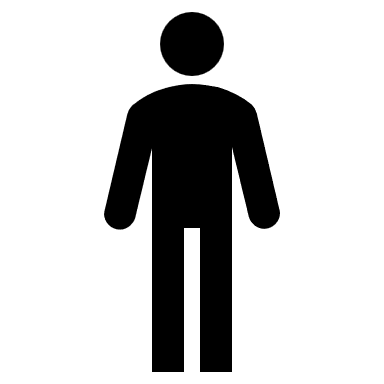 Speed of Sound
Dependent on Medium and Temperature
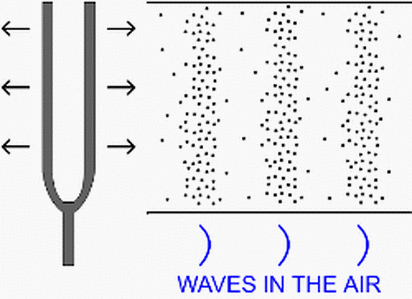 Generally, the speed of sound is not dependent on:
Frequency
Period
Amplitude
Etc.
Variables Affecting Speed
[Speaker Notes: CITATION]
Table of Propagation Speeds
Reflection
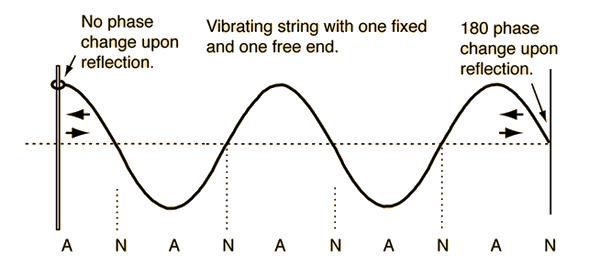 Angle of reflection
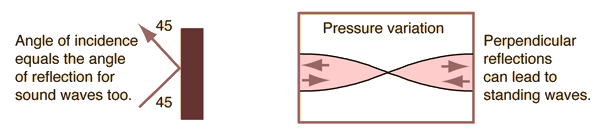 Phase Change
Free End
Fixed End
Antinode
Node
Click for simulation!
[Speaker Notes: CITATION]
Incident Wave
Reflection
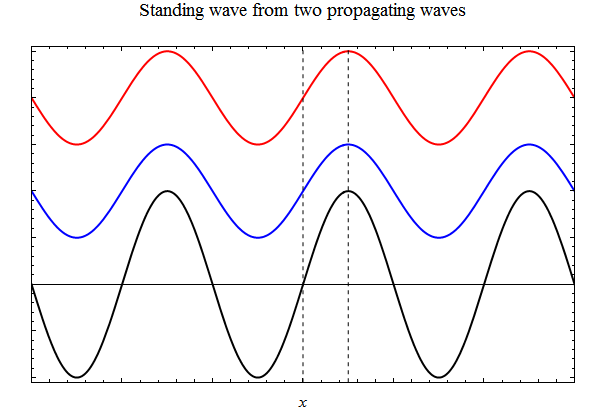 Standing Waves
Standing wave appear to stand still, oscillating around nodes and antinodes
Standing wave amplitude is twice the incident wave amplitude
Click for simulation!
Incident + Reflection = Standing Wave
[Speaker Notes: GIF CITATION]
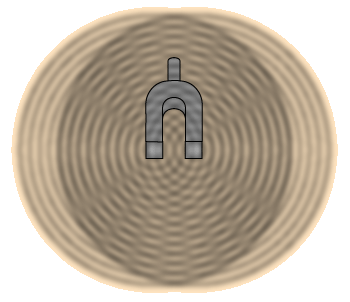 Interference
Two travelling waves that exist in the same medium will interfere with each other
[Speaker Notes: IMAGE CITATION]
Interference
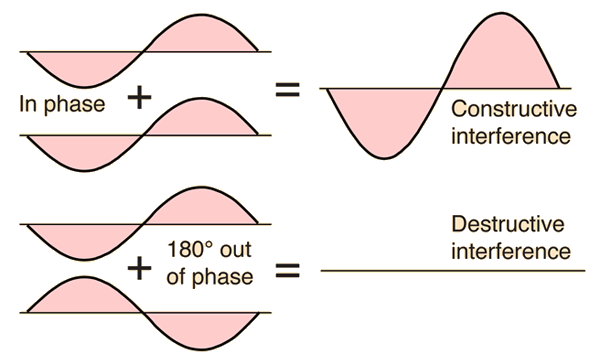 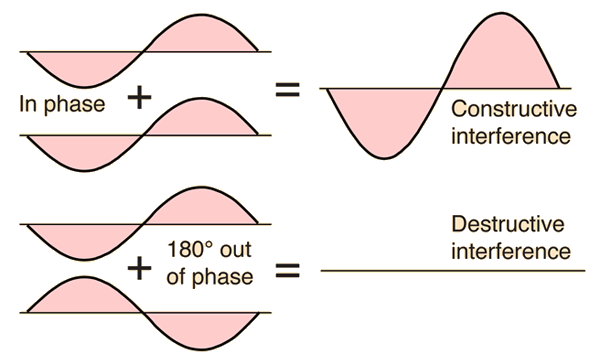 Destructive
Constructive
If phases misalign and amplitudes subtract, it is considered destructive
If phases align and amplitudes add, it is considered constructive
Simulation
Diffraction
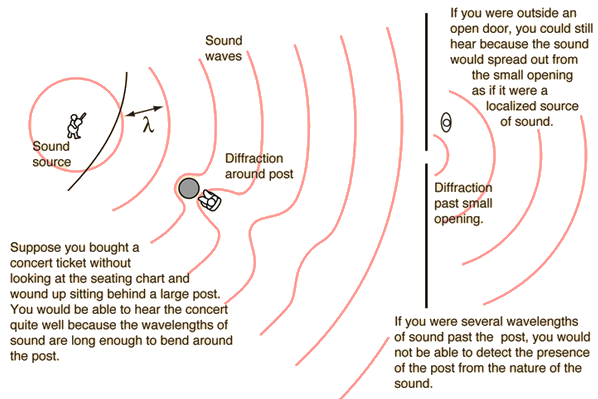 If an obstacle is sufficiently smaller than the wavelength of an incident wave, it will bend around that object
Click for simulation!
Diffraction
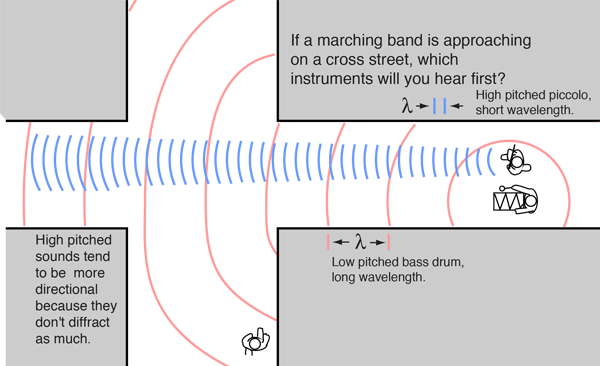 Directionality
Because higher frequencies have shorter wavelengths, they “spread out” less than lower frequencies

This makes higher frequencies more directional than lower frequencies
Refraction
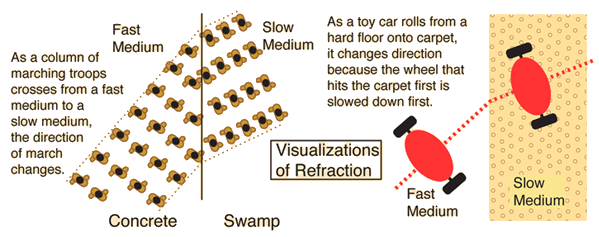 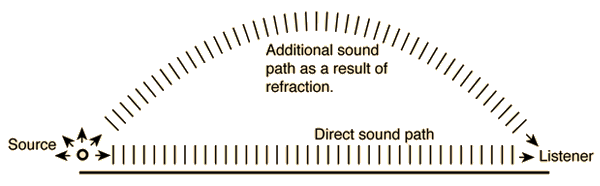 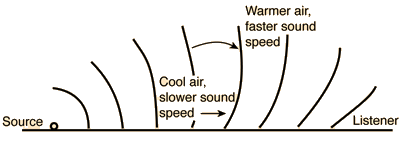 If the air above the ground is warmer than the air on the ground, it acts as a medium change
This causes an effect where not only the direct sound from the source can be heard, but additional sound that is bent down
Fisherman have often described being able to hear much greater distances on water than on land due to the water cooling the surface air, allowing more sound to be refracted down